ANNOUNCEMENTS
Feb. 16, 2018
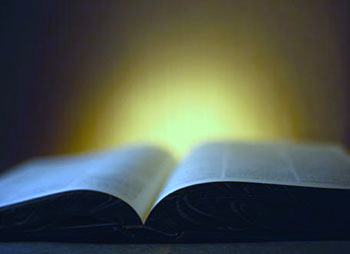 God’s  Promise  for the week
“The Lord shows the sinners 
the way. He guides the 
humble to justice, he 
teaches the humble his way.” 
                        (Ps 25:8-9)
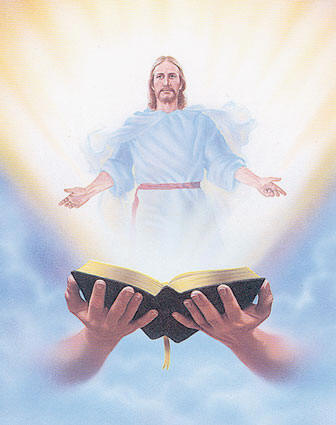 Welcome
Guest
March 2018MAGNIFICAT ISSUE
is available for 
distribution tonight 
at the Auditorium.
TEACHINGS
Christian Parenting – ME 49
Encounter with Jesus - LSS 1- 48
Sat., Feb 17, 2018, 1- 6 pm
 @ DMP Classroom
Save the Date
Disciples’ 
Assembly
Sat., March 10, 2018
Save the Date
Apr. 7, 2018
Emergence
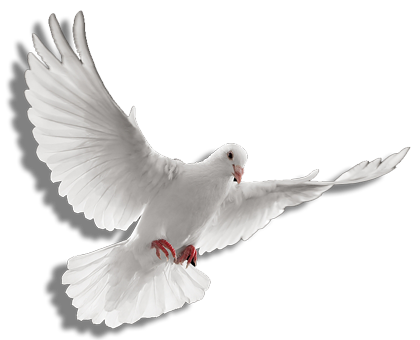 Life in the
Spirit 
Seminar #49
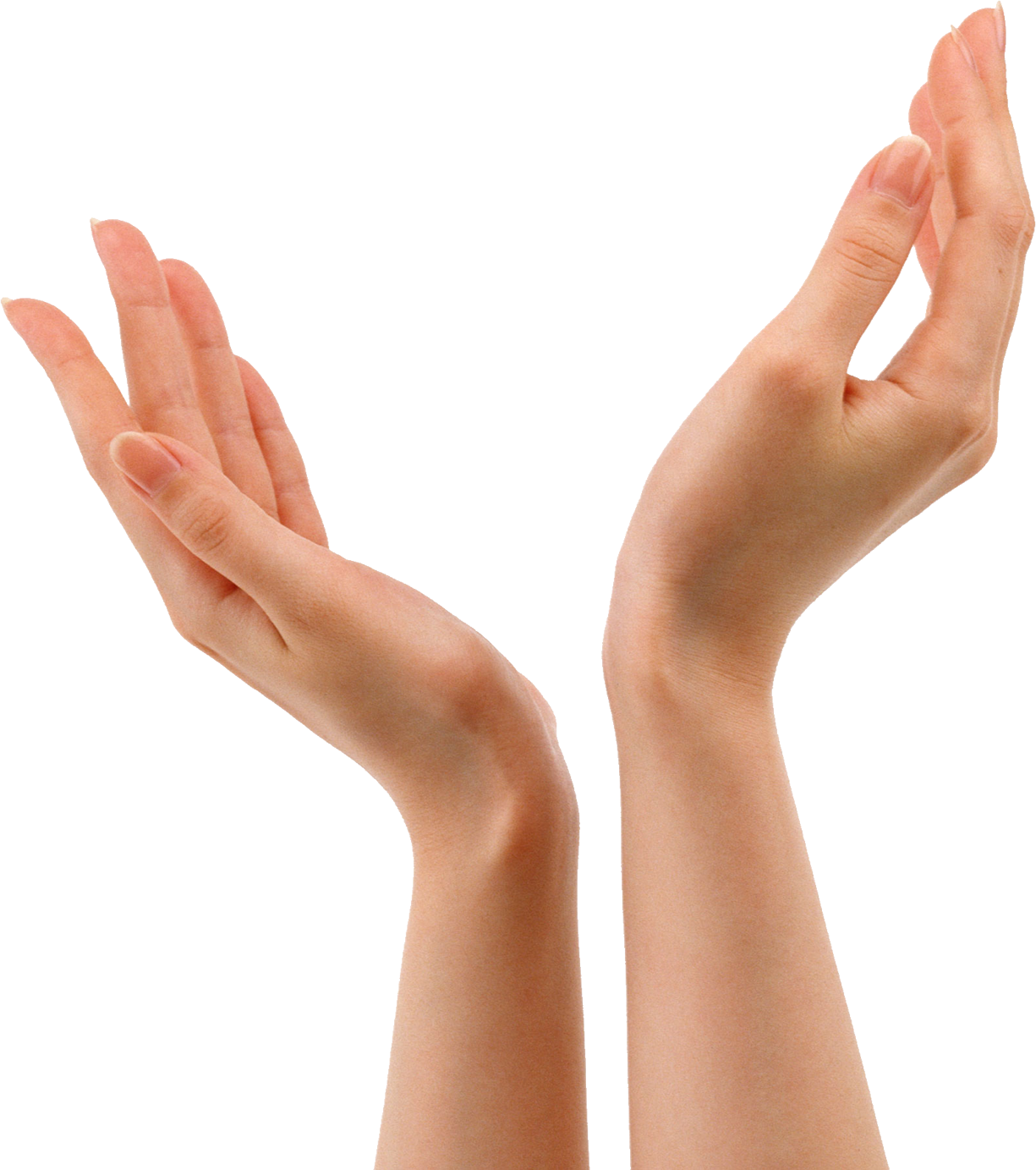 April 13-15, 2018
Salubungan is on March 2, 2018
Contacts: Earl & Flo Manguiat
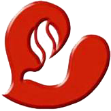 BLD Newark
[Speaker Notes: Applications are currently being accepted]
Marshaling 
Schedule
Feb. 23, 2018
Evangelization
Apostolate
ORDER
Repent, and believe in the gospel. 
                (Mk 1:15b)
DIRECTIONS
● Receive the sacrament of   
    reconciliation regularly.
● Make active effort to give 
   up sinful habits by reading 
   scripture, fasting, 
   almsgiving and praying.
DIRECTIONS
● Persevere in inviting others 
   attend mass, teachings, 
   retreats, and corporate 
   worship.